EIC reference detector layout
We need inputs from you about 
The tracking detector technologies.
work on the corresponding simulation configuration and evaluation.
Detector integration.
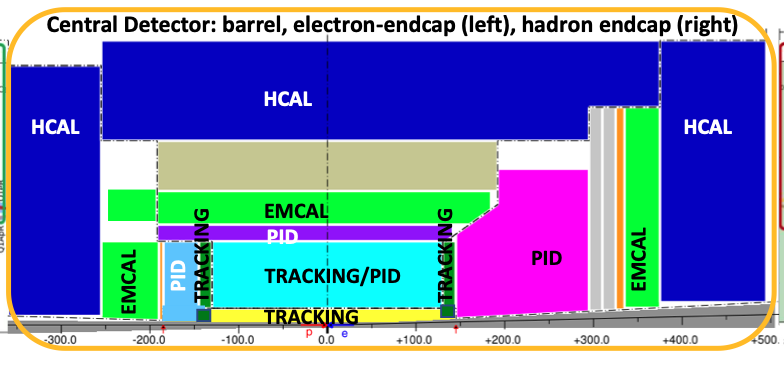 Xuan Li (LANL)
1
The most relevant and urgent questions in the tracking sector
Who wants to join the tracking simulation now?
Physics requirements: heavy flavor, jets, SIDIS, Inclusive, Exclusive, Diffractive and tagging, precision electroweak, the other topics? 
Better to merge into a table of the specific tracking requirements.
Integration between gas and silicon detectors: 
e.g., integrations in the barrel, forward and rear regions.
Joint mechanical design for the barrel, forward and rear tracking detectors?
Costs and risks:
Complementary options to mitigate the costs and risks?
Any risks for the proposed detector technologies to be able to fit in the EIC timeline?
Xuan Li (LANL)
2
Detector Technology Matrix
Technology options: silicon (MAPS, …), gas (MPGD, …)
Xuan Li (LANL)
3